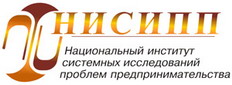 МАЛОЕ ПРЕДПРИНИМАТЕЛЬСТВОВ РОССИИ В 2009 И В 2010 ГОДАХ. ВЛИЯНИЕ ГОСУДАРСТВЕННОЙ ПОДДЕРЖКИ НА СЕКТОР
Союз промышленников и предпринимателей Красноярского края
IV региональная конференция
«Бизнес и Власть: направления движения»
Красноярск-2011
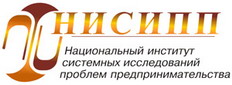 Количество малых предприятий (включая микро- предприятия)
Количество малых предприятий в 1999-2009 годах
тыс.единиц
Вывод: в целом по России происходил значительный рост числа малых предприятий в 2009 году по сравнению с 2008 годом (на 20,0%). В Красноярском крае отмечено снижение количества малых предприятий (на 7,4%)
Сравнивать уровень развития малого предпринимательства за 2008 год с уровнем развития малого предпринимательства в 2007 году некорректно в виду того, что с 1 января 2008 года вступил в силу Федеральный закон от 24 июля 2007 года № 209-ФЗ «О развитии малого и среднего предпринимательства в Российской Федерации», установивший новые критерии отнесения хозяйствующих субъектов к категории «субъекты малого предпринимательства»
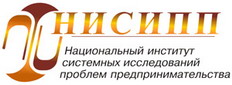 Численность занятых на малых предприятиях (включая микропредприятия)
Количество занятых на малых предприятиях
в 1999-2009 годах, тыс. человек(без учета совместителей и работников, выполнявших работы по договорам)
Вывод: В целом про России небольшое падение числа занятых в секторе в 2009 году по сравнению в 2008 годом (на 1,1%). В Красноярском крае – рост показателя (на 7,5%)
Сравнивать уровень развития малого предпринимательства за 2008 год с уровнем развития малого предпринимательства в 2007 году некорректно (см.выше).
Рисунок не учитывает индивидуальных предпринимателей.
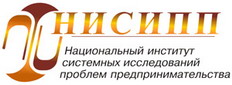 Оборот малых предприятий (включая микропредприятия)
Объем оборота малых предприятий 
в 1999-2009 годах*,
млрд. рублей
Вывод: наблюдается серьезное падение объема оборота в 2009 году по отношению к 2008 году (на 17%**). В Красноярском крае оборот малых предприятий снизился на 18,0%**
*   До 2005 года отражен показатель «Объем продукции (работ, услуг), произведенной малыми предприятиями»
** С учетом региональных индексов потребительских цен
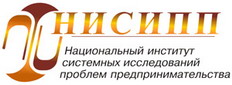 Инвестиции в основной капитал на малых предприятиях (включая микропредприятия)
Объем инвестиций в основной капитал на малых предприятиях в 1999-2009 годах,  млн.руб.
Вывод: в России наблюдалось резкое падение объема инвестиций в основной капитал в 2009 году по отношению к 2008 году (на 32,6%*). В Красноярском крае рост показателя на 17,0%*
* С учетом региональных индексов потребительских цен
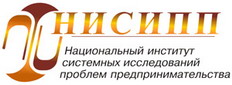 Количество малых предприятий 
(без микропредприятий)
Количество малых предприятий (без микропредприятий) в 2008-2010 годах
тыс.единиц
Вывод: Количество малых предприятий (без микропредприятий) в 2010 году сократилось на 3,6%. В Красноярском крае более сильное сокращение – на 19,6%
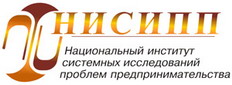 Численность занятых на малых предприятиях (без микропредприятий)
Среднесписочная численность занятых на малых предприятий (без микропредприятий) в 2008-2010 годах
тыс.человек
Вывод: Численность занятых на малых предприятий (без микропредприятий) в 2010 году сократилось на 2,9%. В Красноярском крае также сокращение – на 3,3%
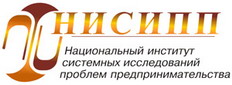 Оборот малых предприятий (без микропредприятия)
Оборот малых предприятий (без микропредприятий) 
в 2008-2010 годах
млрд. рублей
Вывод: Оборот малых предприятий (без микропредприятий) в 2010 году увеличился на 7,0%*. В Красноярском рост оборота малых предприятий составил 2,6%*
* С учетом региональных индексов потребительских цен
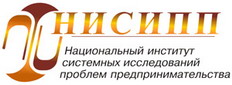 Инвестиции в основной капитал на малых предприятиях (без микропредприятий)
Инвестиции в основной капитал на малых предприятий 
(без микропредприятий) 
в 2008-2010 годах
млрд. рублей
Вывод: Объем инвестиций в основной капитал на малых предприятиях (без микропредприятий) в 2010 году сократился на 6,0%*. В Красноярском крае объем инвестиций в основной капитал, напротив, вырос на 4,8%*
* С учетом региональных индексов потребительских цен
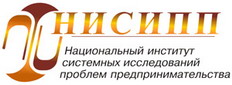 Малые предприятий (без микропредприятий)
Основные показатели деятельности малых предприятий 
(без микропредприятий) Красноярского края в 2008-2010 годах
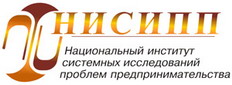 Малые предприятий (без микропредприятий)
Основные показатели деятельности малых предприятий 
(без микропредприятий) Красноярского края в 2008-2010 годах
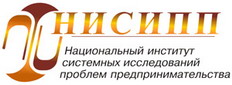 Малые предприятий (без микропредприятий)
Основные показатели деятельности малых предприятий 
(без микропредприятий) Красноярского края в 2008-2010 годах
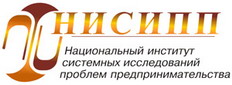 Малые предприятий (без микропредприятий)
Основные показатели деятельности малых предприятий 
(без микропредприятий) Красноярского края в 2008-2010 годах
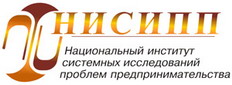 Количество малых предприятий (включая микропредприятия) в 2009 году
Количество зарегистрированных малых предприятий на 1 января 2010 г. в расчете на 100 тыс. чел. Населения*
По состоянию на 1 января 2010 г. в России было зарегистрировано 1 602,4 тыс. малых предприятий, что на 20,0% больше, чем годом ранее. Количество малых предприятий в расчете на 100 тыс. жителей увеличилось на 189,2 ед. и составило 1 129,2 ед.

В Красноярском крае число малых предприятий сократилось на 7,4% или на 85,7 малых предприятий на каждые 100 тыс. жителей


*Не отражены индивидуальные предприниматели без образования юридического лица. Учтены только микро- и малые предприятия.
Численность занятых на малых предприятиях (включая микропредприятия)  
в 2009 году
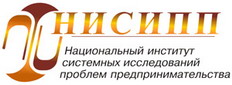 Среднесписочная численность занятых на малых предприятиях в 2009 г.
По итогам 2009 г. среднесписочная численность занятых на МП (без учета внешних совместителей и работающих по договорам гражданско-правового характера) в целом по стране сократилась на 1,1% по сравнению с аналогичным показателем прошлого года и составила 10 254,0 тыс. человек. Удельный вес работников МП в общей среднесписочной численности занятых за этот период, напротив, увеличился на 0,72 п.п. и составил 21,7%.

Не отражены индивидуальные предприниматели без образования юридического лица. Учтены только микро- и малые предприятия.
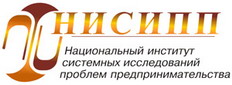 Оборот малых предприятий (включая микропредприятия) в 2009 году
Объемы оборота малых предприятий в 2009 г.
Общий объем оборота МП в Российской Федерации по итогам 2009 года составил 16 873,1 млрд. рублей, что на 17,0% ниже показателя 2008 года (с учетом индекса потребительских цен). 

Не отражены индивидуальные предприниматели без образования юридического лица. Учтены только микро- и малые предприятия.
* С учетом региональных индексов потребительских цен
Инвестиции в основной капитал на малых предприятиях (включая микропредприятия)
в 2009 году
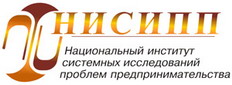 Инвестиции в основной капитал на малых предприятиях в 2009 г.
Объем инвестиций в основной капитал на малых предприятиях по итогам 2009 года в целом по России сократился на 32,6% (с учетом индекса потребительских цен).

Не отражены индивидуальные предприниматели без образования юридического лица. Учтены только микро- и малые предприятия.
* С учетом региональных индексов потребительских цен
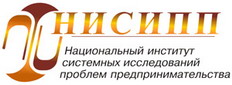 Количество малых предприятий (без микропредприятий в 2010 году
Количество зарегистрированных малых предприятий на 1 января 2011 г. в расчете на 100 тыс. чел. населения
По состоянию на 1 января 2011 года в России было зарегистрировано 219,7 тыс. малых предприятий, что на 3,6% меньше, чем по состоянию на 1 января 2010 года. Количество малых предприятий в расчете на 100 тыс. жителей уменьшилось на 5,7 ед. и составило 154,8 ед.
В Красноярском крае сокращение составило 19,6% или 32,0 малых предприятия на каждые 100 тыс. жителей
Ввиду  отсутствия полных статистических данных не учитываются индивидуальные предприниматели без образования юридического лица и микропредприятия
Численность занятых на малых предприятиях (без микропредприятий) в 2010 году
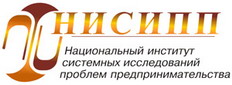 Среднесписочная численность занятых на малых предприятиях в январе-декабре 2010 г.
По итогам января-декабря 2010 года среднесписочная численность занятых на МП (без учета внешних совместителей и работающих по договорам гражданско-правового характера) в целом по стране сократилась на 2,9%. Удельный вес работников МП в общей среднесписочной численности занятых за этот период уменьшился на 0,14 п.п. и составил 12,0%.

Ввиду  отсутствия полных статистических данных не учитываются индивидуальные предприниматели без образования юридического лица и микропредприятия
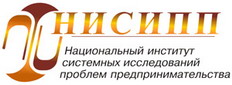 Оборот малых предприятий (без микропредприятий) в 2010 году
Объемы оборота малых предприятий в январе-декабре 2010 г.
Общий объем оборота МП в Российской Федерации в январе-декабре 2010 года составил 10 247,7 млрд. рублей, что на 7,0% выше аналогичного показателя 2009 года (с учетом индекса потребительских цен). 

Ввиду  отсутствия полных статистических данных не учитываются индивидуальные предприниматели без образования юридического лица и микропредприятия
* С учетом региональных индексов потребительских цен
Инвестиции в основной капитал на малых предприятиях (без микропредприятий) в 2010 году
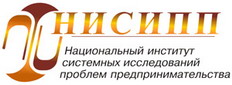 Инвестиции в основной капитал на малых предприятиях в январе – декабре 2010 г.
Объем инвестиций в основной капитал на малых предприятиях по итогам 2010 года в целом по России сократился на 6% (с учетом индекса потребительских цен)

Ввиду  отсутствия полных статистических данных не учитываются индивидуальные предприниматели без образования юридического лица и микропредприятия
* С учетом региональных индексов потребительских цен
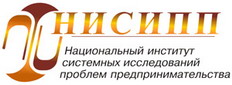 Статистика сектора МСП
Количество средних, малых, микропредприятий и индивидуальных предпринимателей
2008 год: 5126,9 тыс. единиц
2009 год: 5605,8 тыс. единиц
Прирост - 9,3%
Финансовая поддержка начинающих предпринимателей
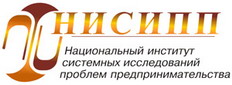 Количество предпринимателей, организовавших свое делона бюджетные средства:
более 135,6 тыс. человек
По линии Минсоцздравразвития1 в 2009 году
127,6 тыс. человек

в 2010 году*
151,5 тыс. человек
По линииМинэкономразвития2 в 2009 году
более 8 тыс. человек

в 2010 году
данные отсутствуют
1 Подпрограмма содействия малому предпринимательству и самозанятости безработных граждан 
2 Программа поддержки начинающих - гранты начинающим на создание собственного бизнеса
* Данные за январь-октябрь 2010 года
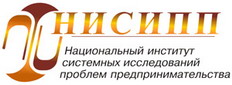 Статистика сектора МСП
Таким образом,
если не учитывать малые предприятия и индивидуальных предпринимателей, начавших свою деятельность в 2009 году за счет грантов, предоставленных из федерального и региональных бюджетов, то количество субъектов малого и среднего предпринимательства по итогам 2009 года составило бы 5470,2 тыс. единиц или 106,7% от уровня 2008 года.

т.е. около трети прироста количества субъектов малого и среднего предпринимательства было обеспеченно
за счет бюджетных средств.
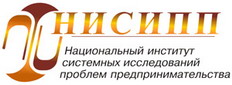 Индексы
Малые предприятия
Микропредприятия (кроме с/х)
Индекс результатов деятельности МП
Число малых предприятий на 100 тыс. населения
Доля занятых на малых предприятиях в общей численности занятых
Производительность труда на малых предприятиях (оборот на 1 занятого на малых предприятиях)
Средний объем инвестиций в основной капитал на 1 малом предприятии
49 регионов
Индекс государственной поддержки МСП
Расходы консолидированного бюджета на реализацию государственной поддержки МСП в регионе в расчете на одного жителя
Доля малых и средних предприятий, получивших поддержку в рамках реализации государственных программ развития субъектов МСП, в общем количестве МСП в регионе
Объем поручительств и гарантий фондов поддержки, специализированных гарантийных фондов, выданных МСП, в расчете на одно МСП
Доля малых и средних предприятий, пользующихся льготной арендой
Доля малых и средних предприятий, реализовавших преимущественное право на выкуп помещений
Доля государственных и муниципальных закупок у субъектов МСП
Удельное число проверок (плановых и внеплановых) на одно МСП
Соотношение плановых и внеплановых проверок
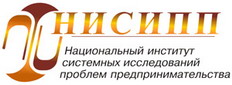 Дифференциация регионов
Кривые Лоренца и значения коэффициентов Джини для критериальных показателей индекса развития МП
Доля занятых на МП
Оборот на 1 занятого на МП
Число МП на 100 тыс. населения
Инвестиции в основной капитал на 1 МП
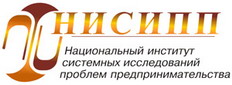 Индекс МП
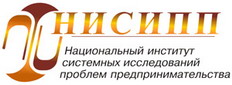 Индекс государственной поддержки
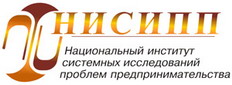 Классы регионов «поддержка-развитие»
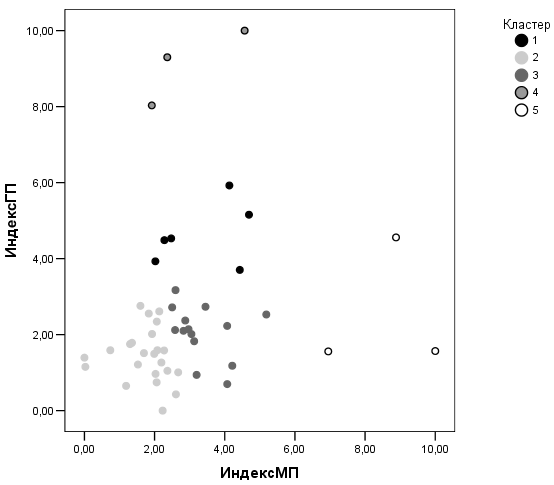 Зависимость развития МП от государственной поддержки
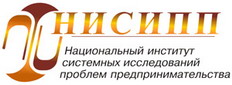 Коэффициент корреляции 
рангов Спирмена: 0,25
Степень согласованности ранжирований является низкой, что свидетельствует о невысокой степени их взаимной связи
Регрессионный анализ показывает фактическое отсутствие статистически значимой связи между объемами оказываемой государством поддержки и результатами деятельности малых предприятий
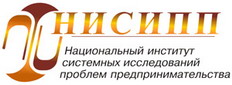 Аналитические исследования развития малого бизнеса
Презентация основана на информационно-аналитических материалах, подготовленных Национальным институтом системных исследований проблем предпринимательства (НИСИПП). Более подробно с ними можно ознакомиться на сайте НИСИПП:
1. Малый бизнес и государственная поддержка сектора
http://www.nisse.ru/business/article/article_1560.html?effort=1
 
2. Динамика развития малого предпринимательства в регионах России в 2009 году
http://www.nisse.ru/business/article/article_1164.html?effort=1
 
3. Малое предпринимательство в регионах России в 2009 году. Индекс развития малого предпринимательства
http://www.nisse.ru/business/article/article_1155.html?effort=1
 
4. Динамика развития малого предпринимательства в регионах России в январе-июне 2010 года
http://www.nisse.ru/business/article/article_1539.html?effort=1
 
5. Индекс кредитного благоприятствования развитию малого бизнеса. Сентябрь 2010
http://www.nisse.ru/business/article/article_1528.html?effort=1
Спасибо за внимание!

Владимир Буев,
вице-президент НИСИПП